আজকের ক্লাসে সবাইকে                                          শুভেচ্ছা
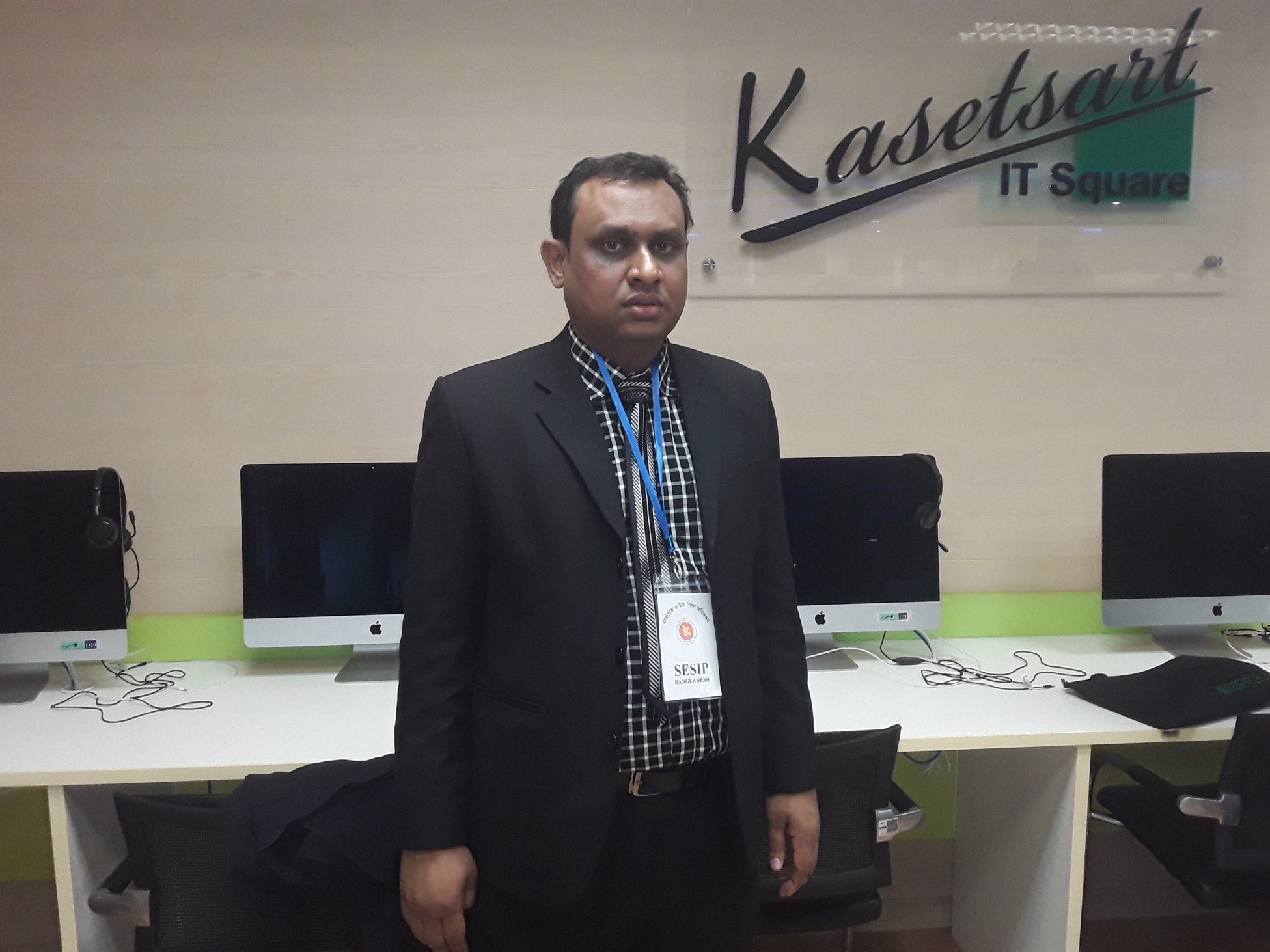 পরিচিতি
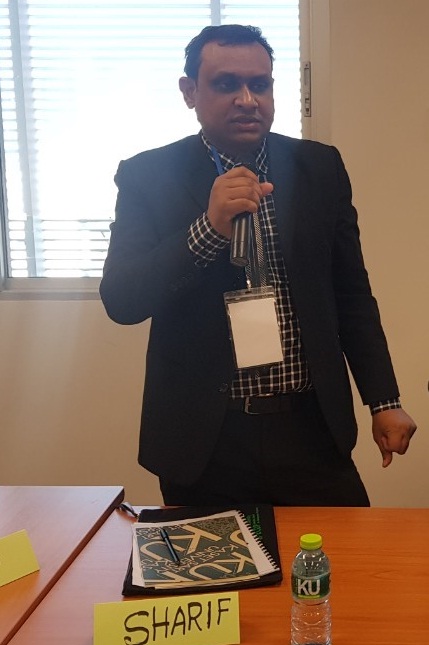 Sharif  Miah         
Assistant Teacher
Paikara  M.U. High School
Kalihati , Tangail
Mobile : 01719460514
Email : sharifsgbd@gmail.com
শ্রেণি		: 6ষ্ঠ
বিষয়		: তথ্য ও যোগাযোগ প্রযুক্তি 
অধ্যায়		: প্রথম
পাঠ		: দ্বিতীয়
[Speaker Notes: Introduction of the teacher and the class.]
দেখে চিন্তা করে বল
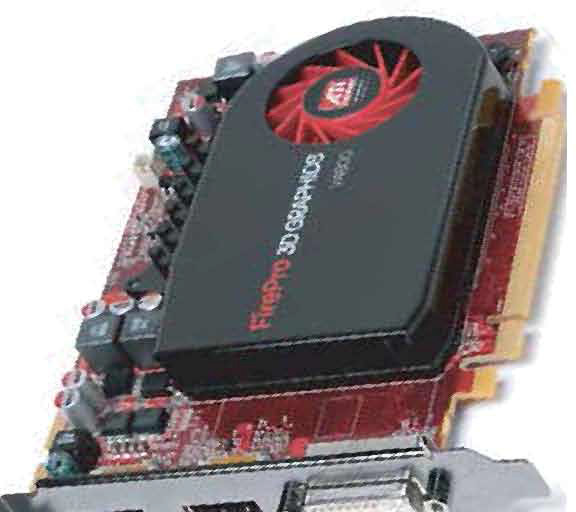 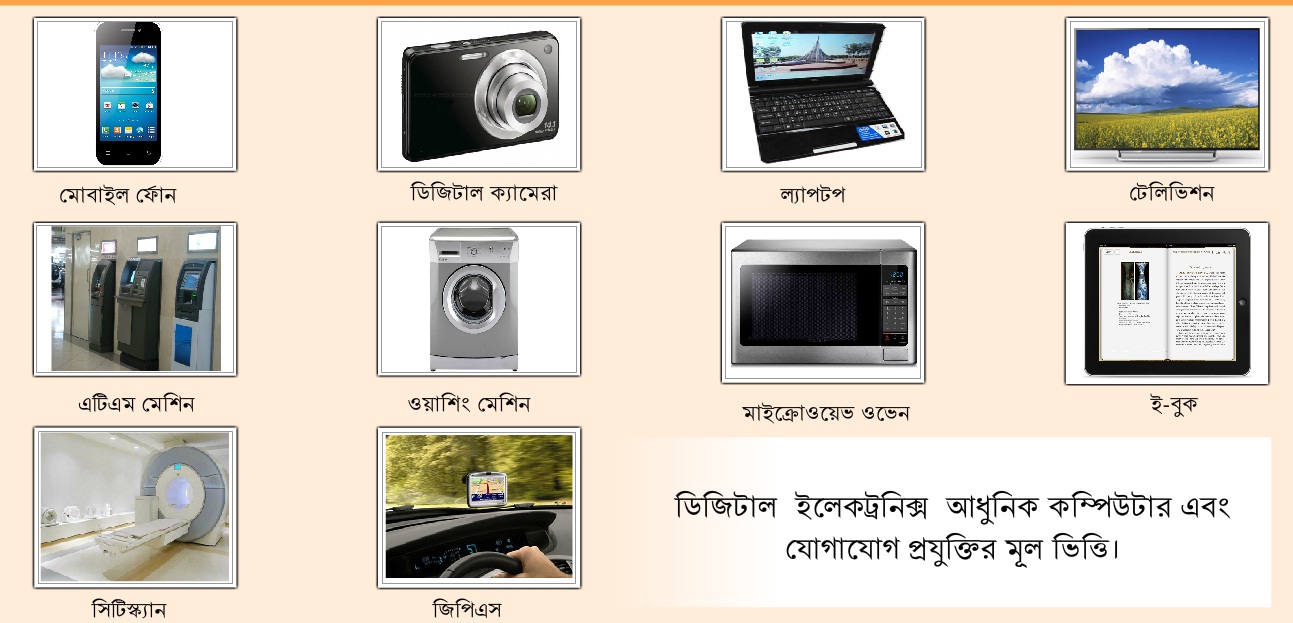 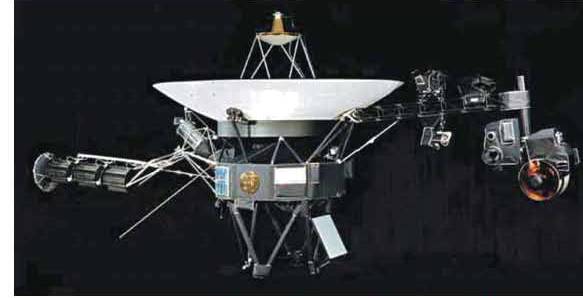 আজকের পাঠের বিষয়
তথ্য ও   যোগাযোগ প্রযুক্তির  ধারনা
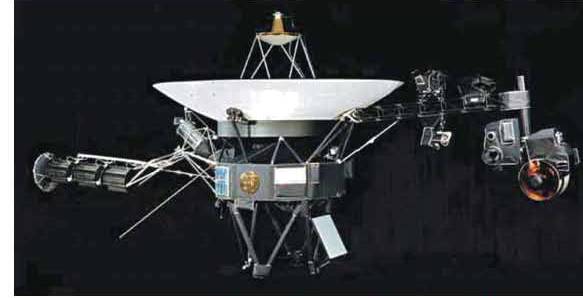 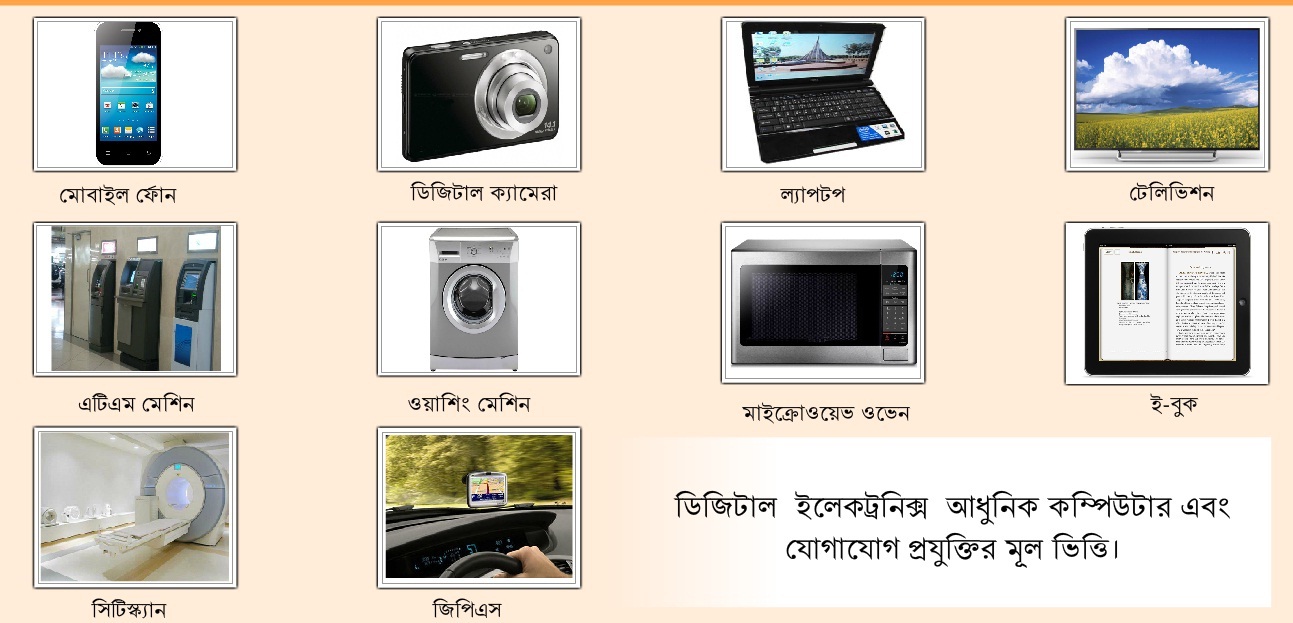 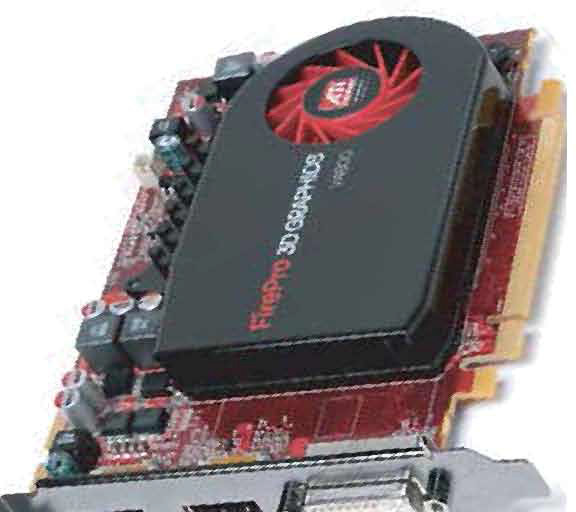 শিখনফল
এই পাঠ শেষে শিক্ষার্থীরা…
1।বিশ্ব গ্রাম ধারণা কি  তা বর্ণনা করতে পারবে।
2।  ডিজিটাল ইলেক্ট্রনিক্স  কি তা  বর্ণনা করতে পারবে।
3।  ডিজিটাল বাংলাদেশ তা  বর্ণনা করতে পারবে।
4। অপটিক্যাল ফাইবার , গ্রহ ও উপগ্রহ বর্ণনা করতে পাবে।
পাঠ্য বইয়ে  কি  লেখা  আছে  তা  একটু  পড়ে  নিই।
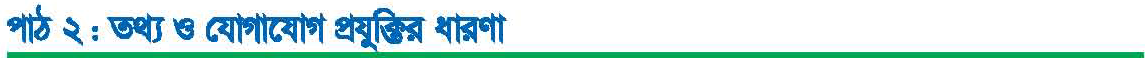 বিশ্ব গ্রামে ক্লিক করুন
বিশ্ব গ্রাম  বা  গ্লোবাল  ভিলেজ
[Speaker Notes: দয়া  ইন্টারনেট  কানেকশন দিয়ে নিবেন ।]
ডিজিটাল   ইলেকট্রনিক্স
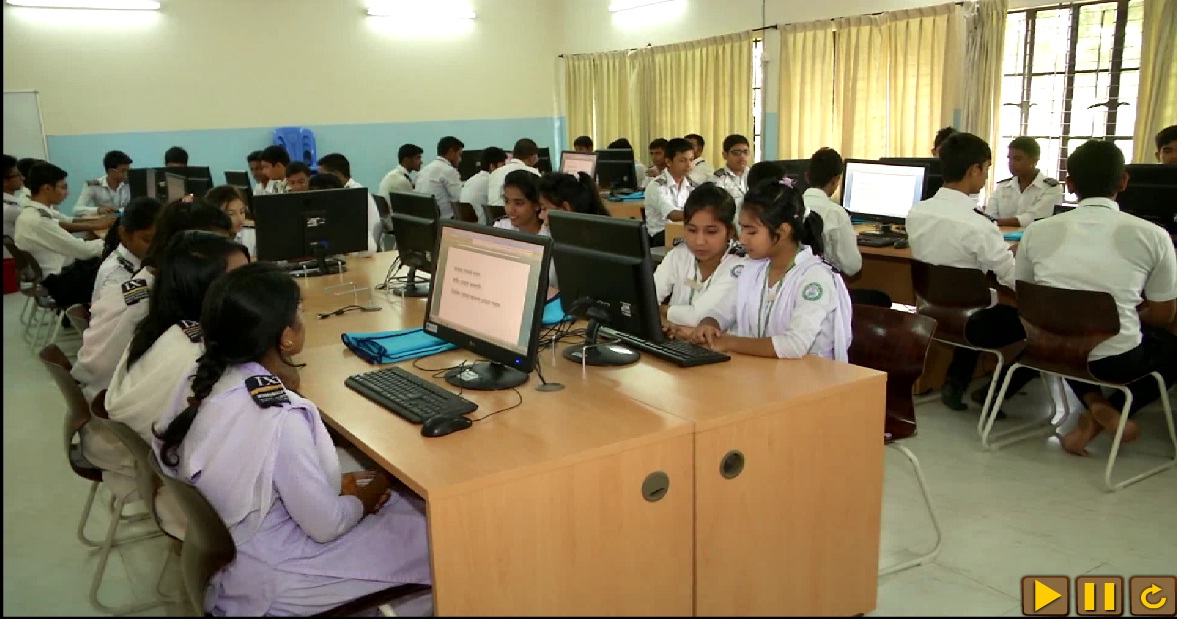 ডিজিটাল বাংলাদেশ
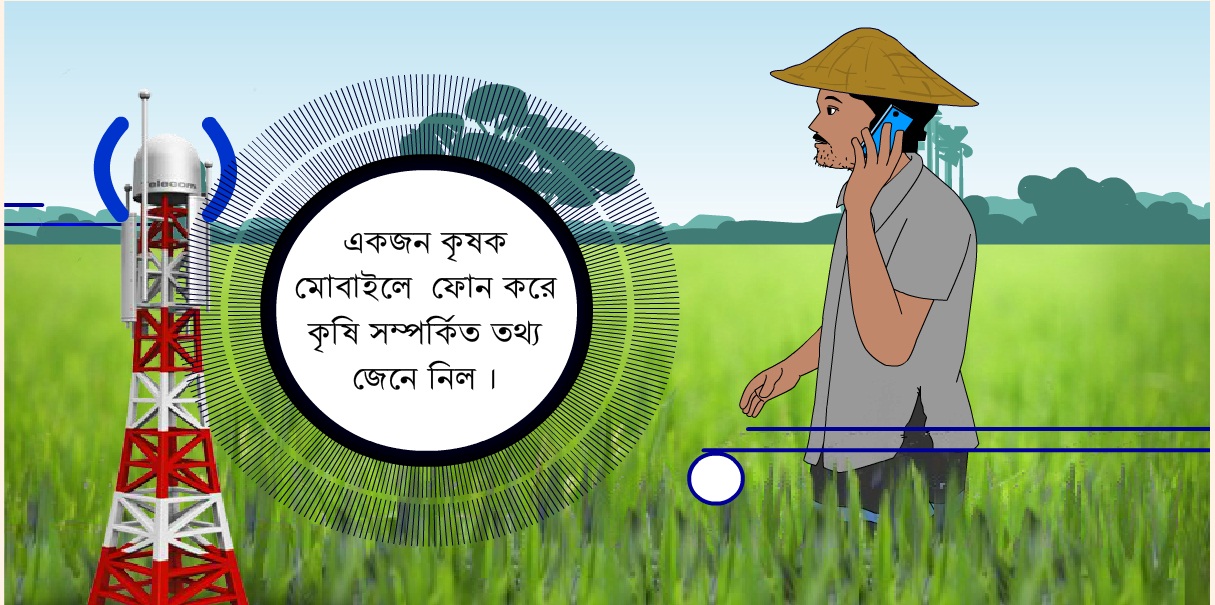 ক্লিক করুন
কিছু  গুরুত্ব পৃর্ণ   শব্দ   জেনে নিই।
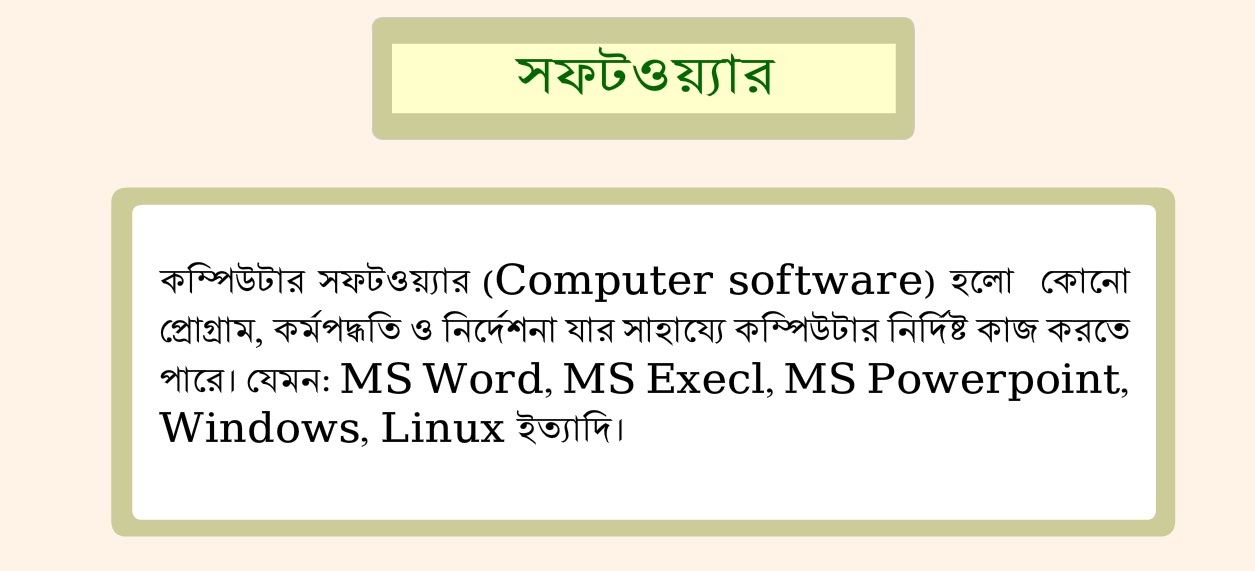 অপটিক্যাল ফাইবার
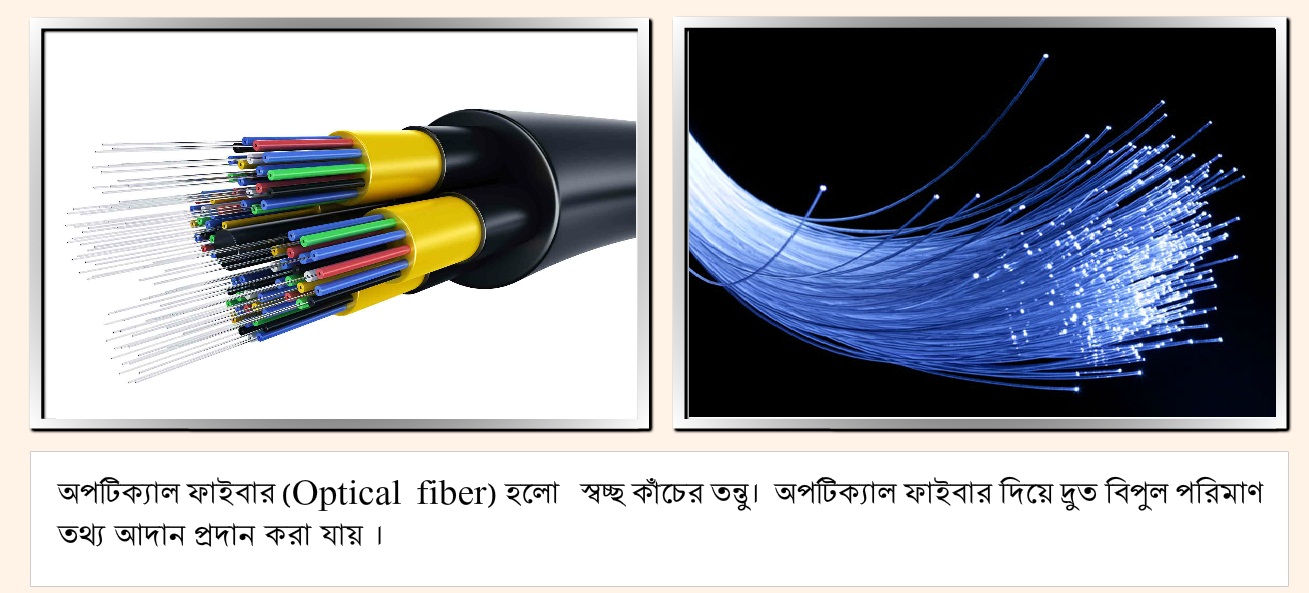 উপগ্রহ
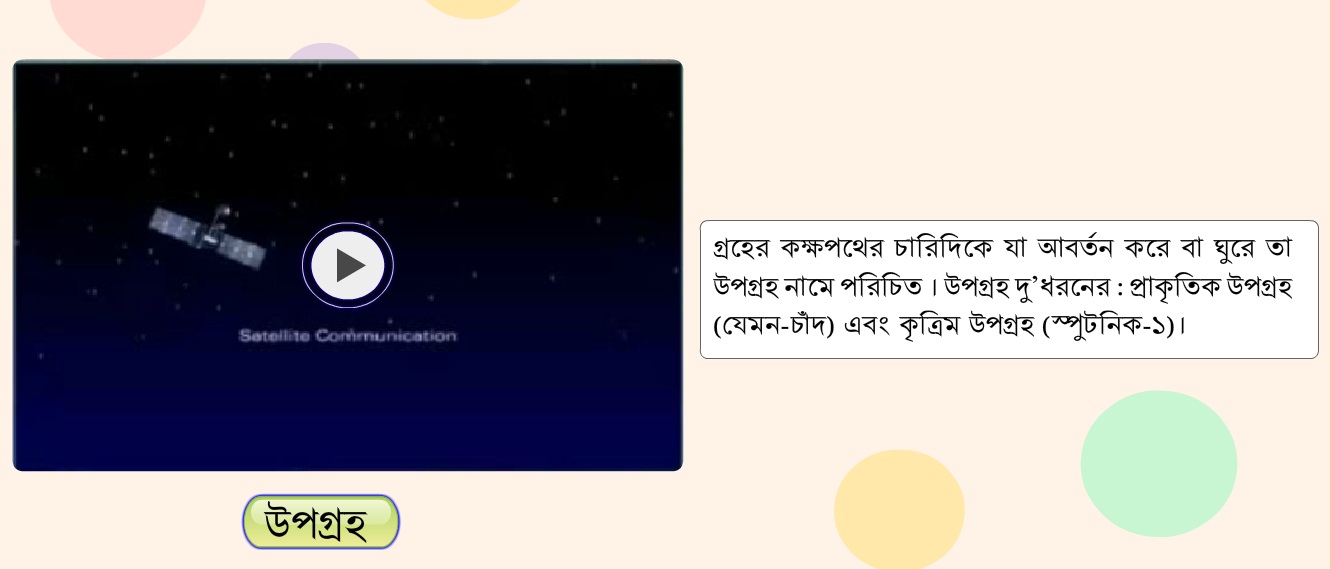 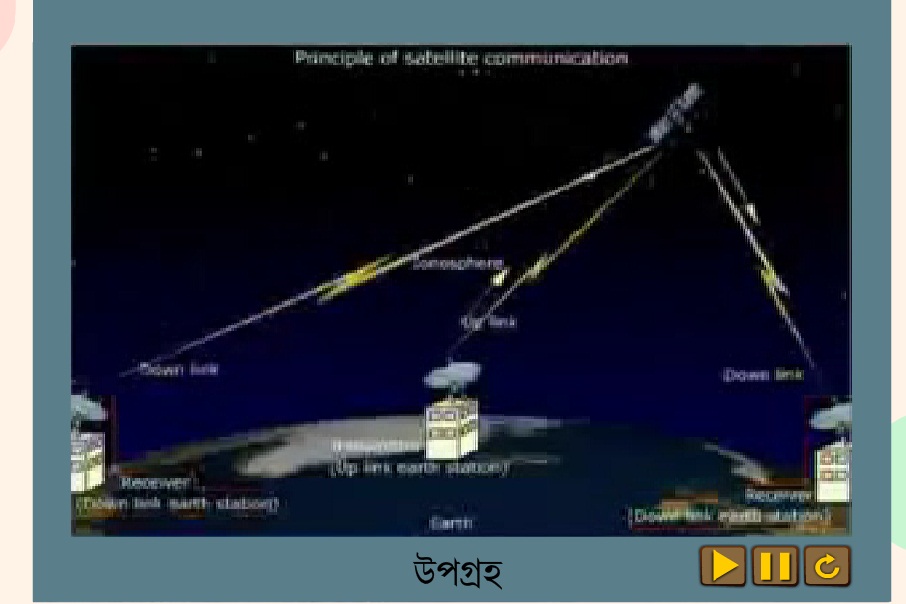 একক কাজ
উল্লেখিত ধারনা  ব্যতিত   একটি   করে নাম   বল।
দলগত কাজ
এই পাঠে   যে সব যন্ত্রপাতির কথা বলা হয়েছে তার কোনটি 
 কি কাজে লাগে  তা  লেখার  চেষ্ঠা কর।
বাড়ির   কাজ
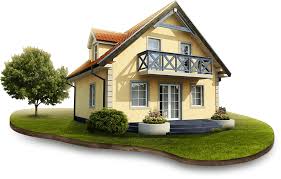 তোমাদের  বাড়িতে  কোন কোন 
ডিভাইজ ডিজিটাল ইলেকট্রনিক্স।
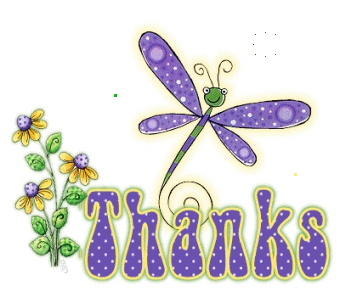